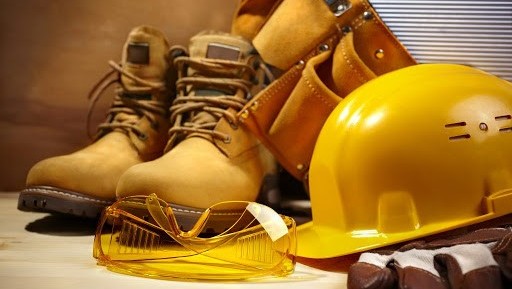 SEGURANÇA DO
TRA
BA  LHO
Esse material foi desenvolvido pela Escola da
Prevenção.

Obrigado por apoiar nossa missão.

Conheça mais produtos em nosso site  www.escoladaprevencao.com

Obrigado!
Herbert Bento da Escola da Prevenção
PRIMEIROS SOCORROS
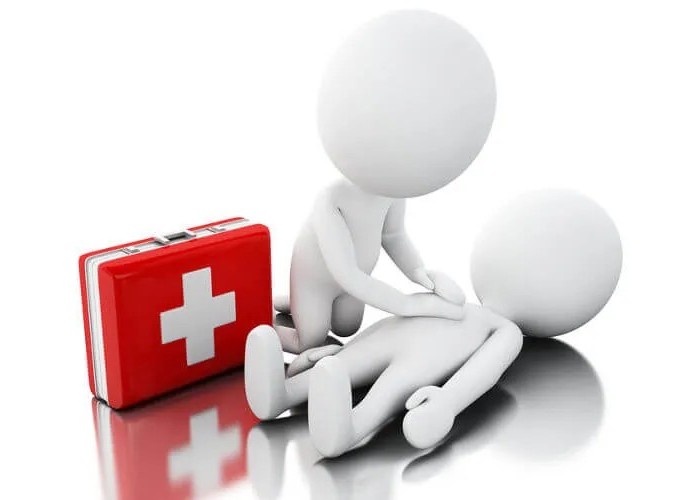 Esse material foi desenvolvido pela
Escola da Prevenção.

Caso você tenha adquirido em nosso  site, ótimo. Obrigado por apoiar nossa  missão.

Conheça mais produtos em nosso site  www.escoladaprevencao.com

Ajude as empresas brasileiras que se  dedicam a produção de conteúdo na  área de segurança do trabalho.

Obrigado!
Herbert Bento da Escola da Prevenção
Definição

É o pronto atendimento a partir de um sinistro até a chegada  de uma equipe especializada. Não é um atendimento médico,  porém representa a diferença entre a vida e a morte.
SEGURANÇA E PROTEÇÃO  PESSOAL
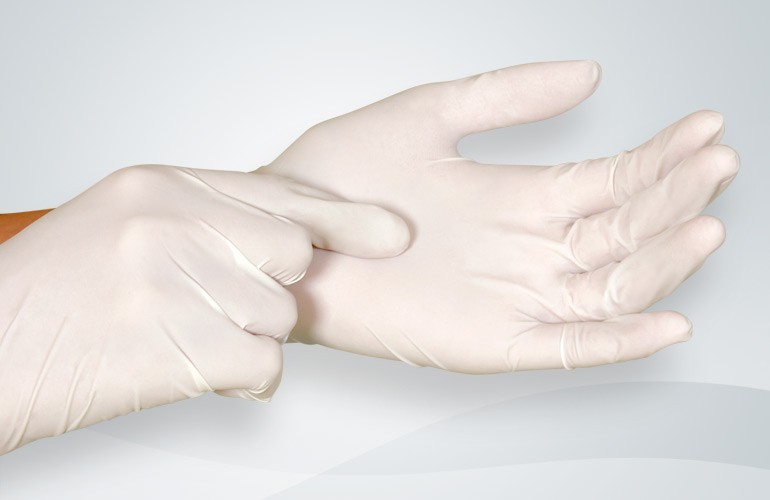 O	socorrista	estará	sob	risco
em	qualquer
socorro. O contato com sangue, saliva e outros  fluídos corpóreos serão sempre uma ameaça para  se contrair doenças infecciosas. Deixar o material  usado no socorro exposto no local, torna-o um  novo foco de infecção para outras pessoas.
SEGURANÇA E PROTEÇÃO  PESSOAL
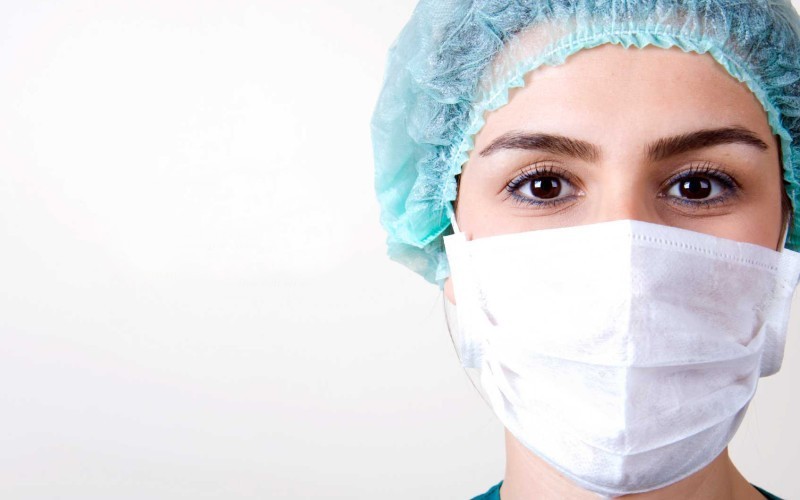 Procure usar luvas, máscaras, proteção ocular e  aventais. Ao término do socorro, entregue o  material usado à equipe especializada para que  seja feito descarte correto.
TRIAGEM COM UMA VÍTIMA
1
2
3
Avaliação do  Local
4
Avaliação do  Acidente
Avaliação  Orientada para o  Cuidado
Pedido de  Socorro
Avaliação Orientada para o  Cuidado
1
É a avaliação realizada pelo socorrista no local
da emergência, até a chegada da equipe especializada.
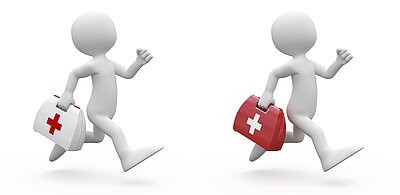 Pedido de Socorro
2
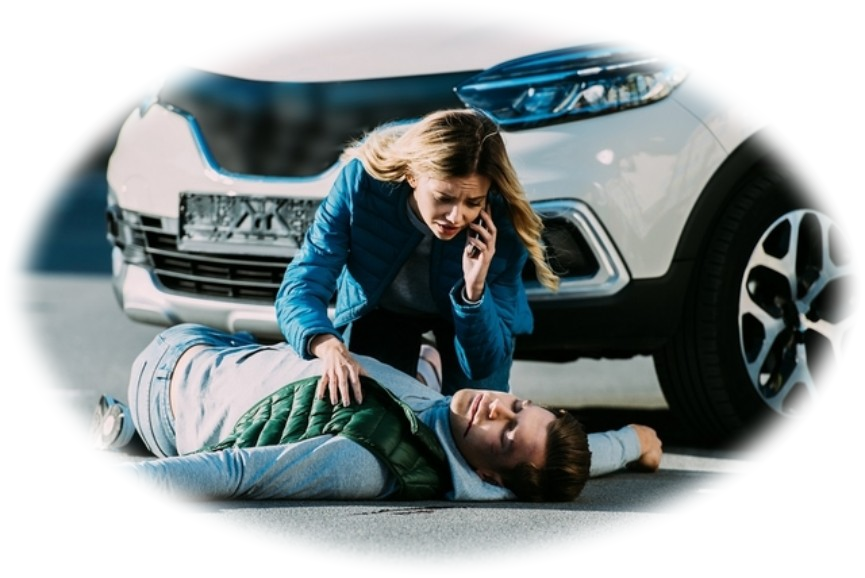 É a primeira ação do socorrista na chegada a emergência,  pedir socorro é a garantia de chegada do socorro  especializado,	da remoção da vítima dentro da	hora  crítica	e por conseguinte do aumento de sobrevida da  vítima.
Pedido de Socorro
Informações do Pedido de Socorro
2
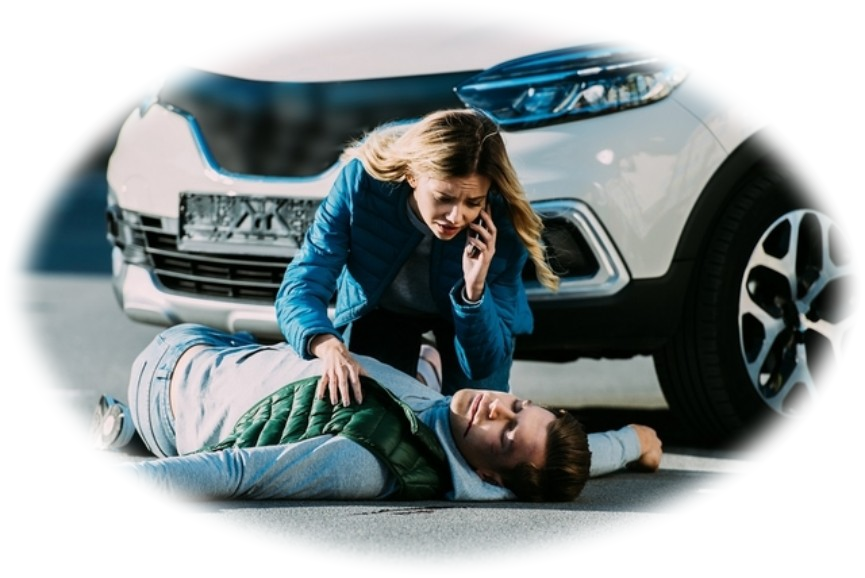 Tipo de acidente
Local exato do acidente
A quem pedir
Como pedir
Quanto tempo e o número de vítimas envolvidas
Avaliação do local
3
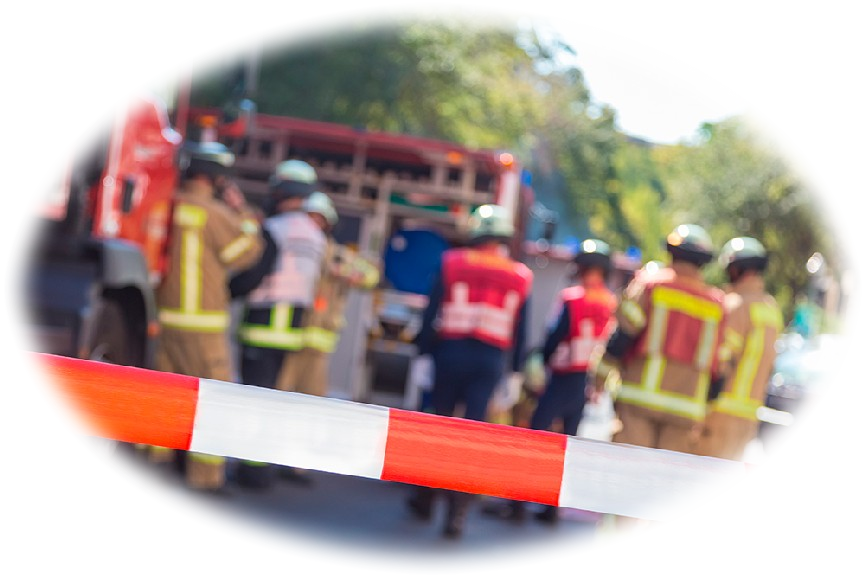 Ao chegar ao acidente devemos observar o local para  que possamos	evitar que novos acidentes venham  ocorrer	devido ao local em que nos encontramos  oferecer risco à vítima , ao socorrista e aos curiosos.
Avaliação do local
Técnicas para diminuição do risco do local
3
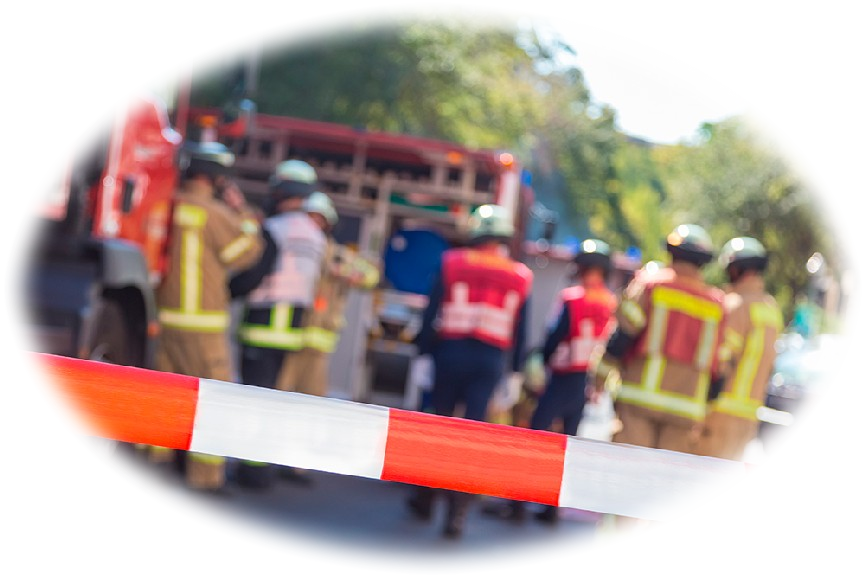 Balizamento -	manter distante o risco de invasão na  área de socorro .
Sinalização -	manter aviso	para uma área de acesso  restrito ou impedido .
Avaliação do acidente
4
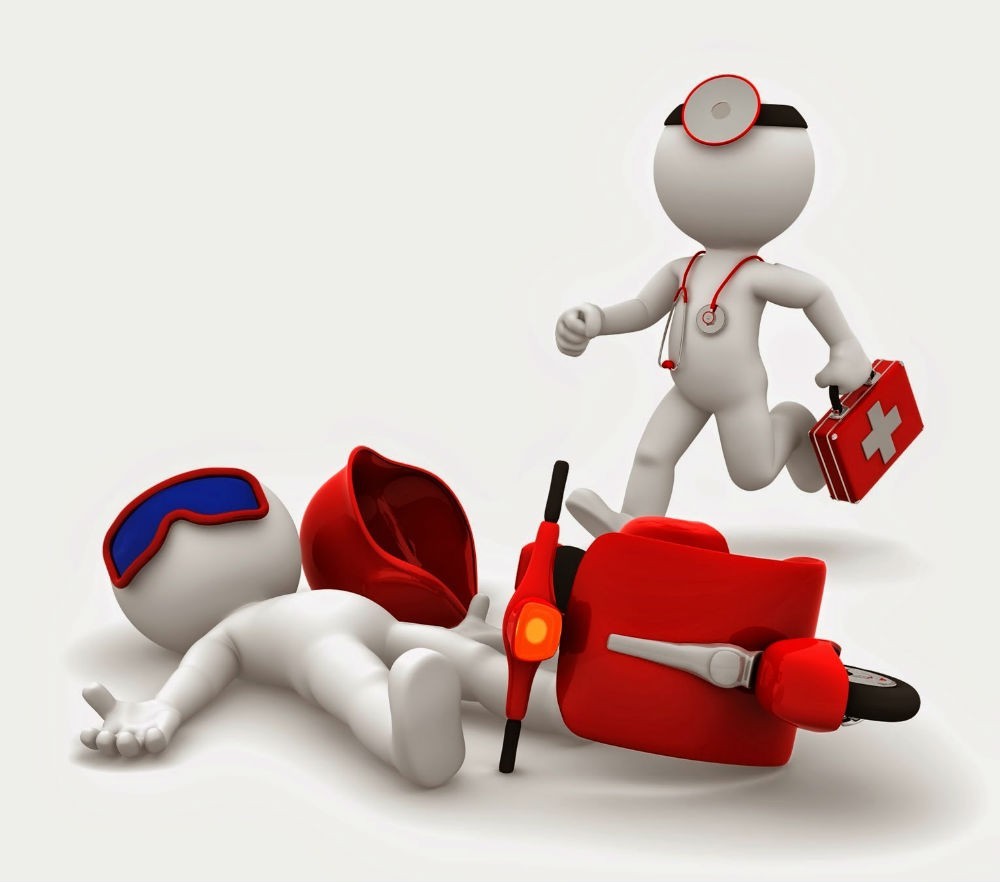 Após conseguirmos garantir a segurança do local para  trabalho, podemos então avaliar e atuar sobre o acidente.  Devemos observar o tipo de acidente , como aconteceu  ou está acontecendo e quais riscos ainda permanecem no  local.
Avaliação do acidente
Técnicas para diminuição dos riscos em  acidentes
4
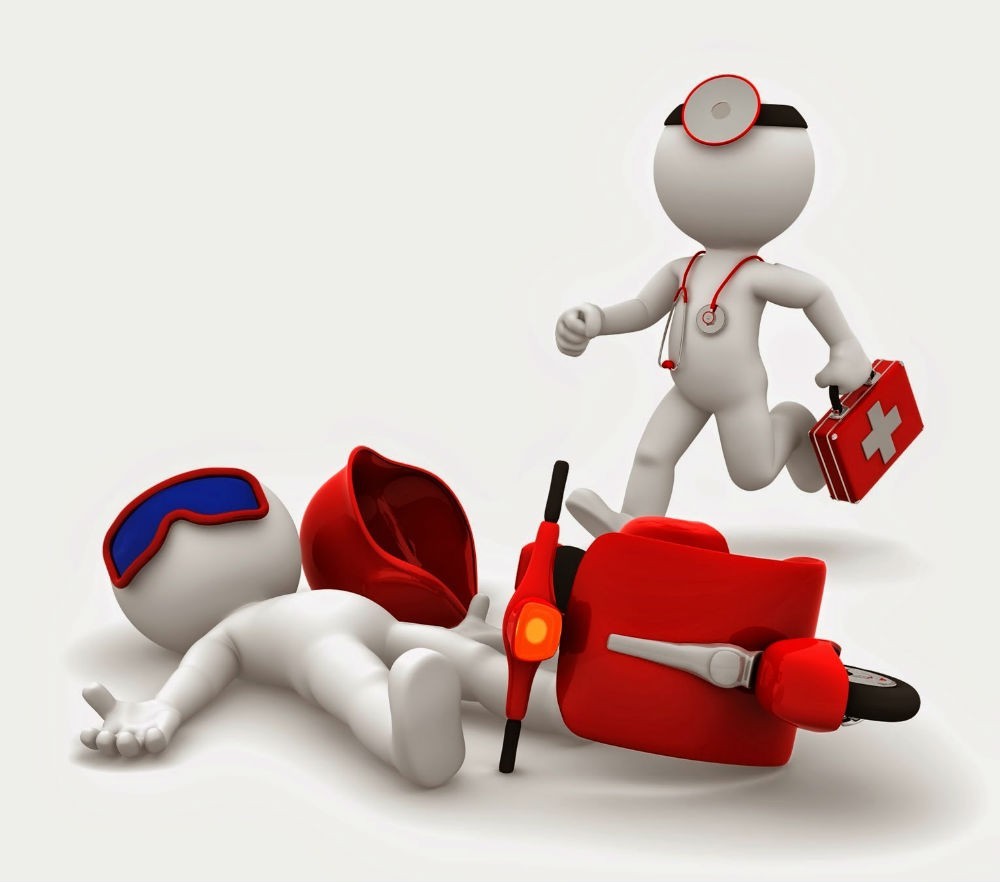 Isolamento: manter afastado do acidente toda e qualquer  pessoa.

Prevenção: evitar que novos acidentes ocorram por falta de  precauções com vazamentos , descargas elétricas,  desmoronamentos ou tiros.
Avaliação de Sinais Vitais e Sinais de  Apoio
SINAIS VITAIS

São evidências que devem ser encontradas em todo ser humano e que através de sua  avaliação podemos estabelecer parâmetros de normalidade ou anormalidade.

Os mais importantes para nós serão :
Respiração
Pulso
Temperatura
Respiração
Uma vez que a respiração pare, o coração também parará de  bater pouco tempo depois.
Após quatro ou seis minutos começarão os danos irreversíveis as  células do cérebro.
Após dez minutos , as células do cérebro começam a morrer....
Frequência Respiratória
Bebês  Crianças
25 a 50 mrpm
15 a 30 mrpm
Adolescentes e Adultos	12 a 20 mrpm
Pulso
...expansão rítmica de uma artéria que é causada pela ejeção de  sangue do ventrículo cardíaco esquerdo. Pode ser sentido onde  uma artéria estiver mais próxima da superfície...

...quando o coração pára, a pessoa ficará	inconsciente e sua  respiração parará cerca de 30 segundos após...
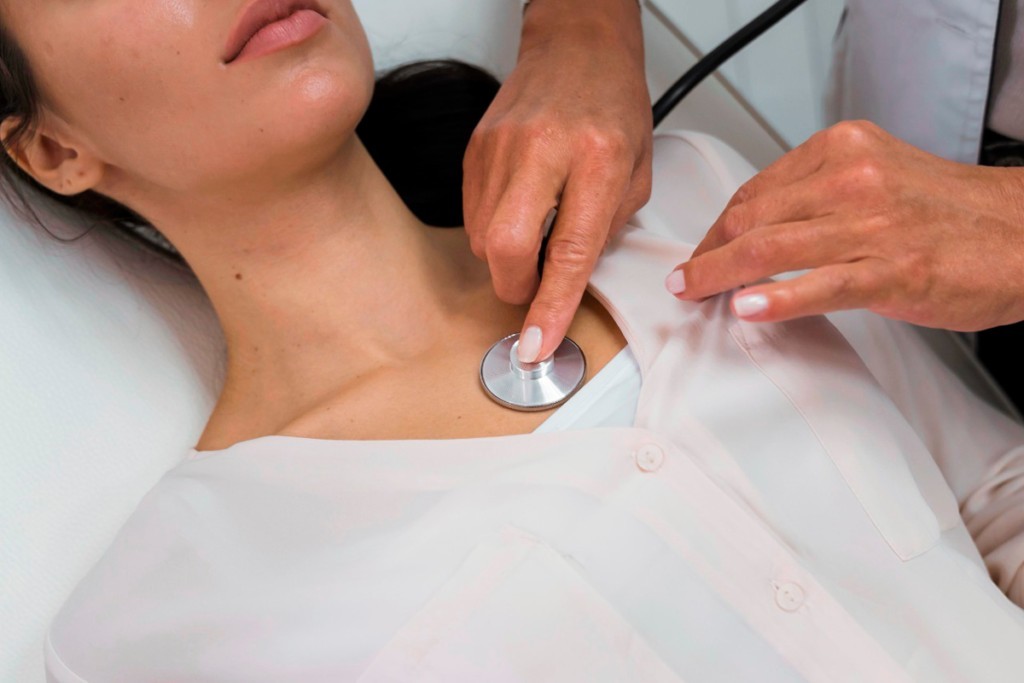 Freqüência Cardíaca
Pulso  Normal
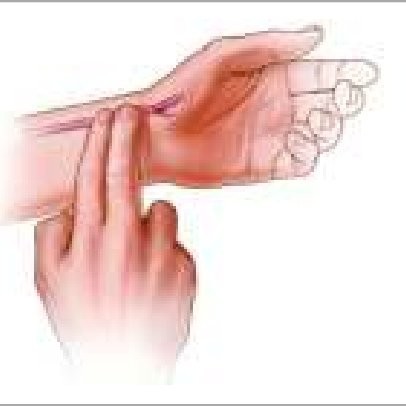 Radial ( lado externo do punho)  Pulso Carotídeo (lado do pescoço)  Pulso Femural (região inguinal)


Classifique o puls em:  Frequencia: normal rápido ou lento  Ritmo: regular ou irregular
Força: cheio ou fraco
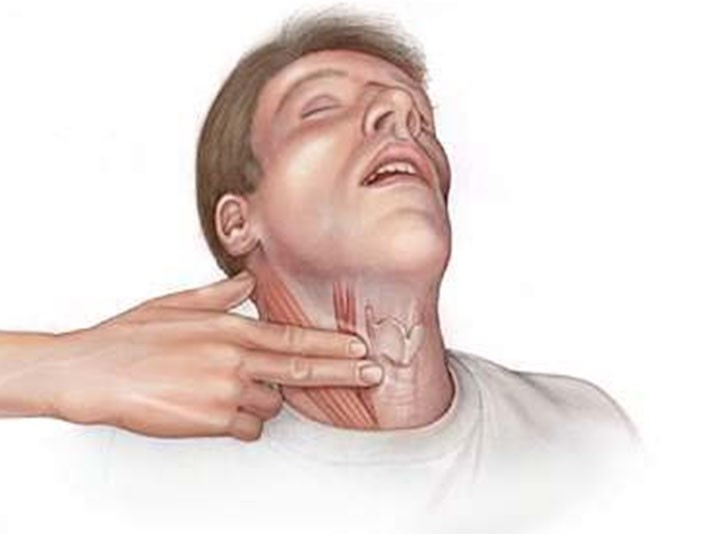 Sinais de Apoio
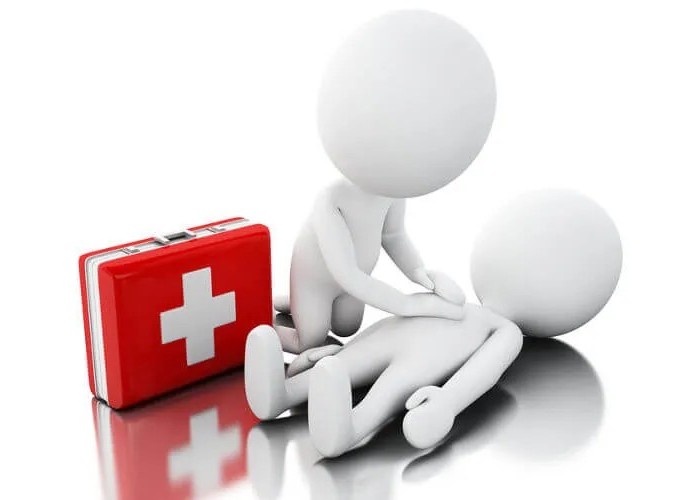 Definição

São sinais encontrados no paciente que nos auxiliam na  avaliação do quadro de estado geral, mas que não devem ser  analisados de forma exclusiva.
Convulsões
- Aparecem praticamente em todo tipo de lesão cerebral.
Paralisia e perda de sensibilidade
Unilateral - lesão cerebral ou local  Bilateral - lesão medular
-
-
Alerta	A
Estímulo verbal
V
I
Estímulo doloroso  Inconsciente
D
Avaliação de Sinais de  Apoio
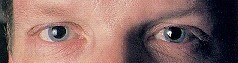 Dilatadas ou Midríase
- Falta de oxigênio no cérebro, choque, parada  cardíaca, sangramento ou medicamento.
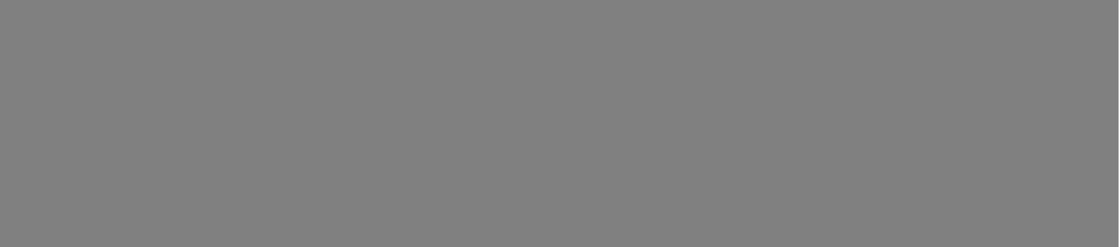 Contraídas ou Miose
-	Lesão	no	SNC	e	medicamentos	ou	drogas  derivados de opiáceos
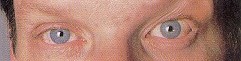 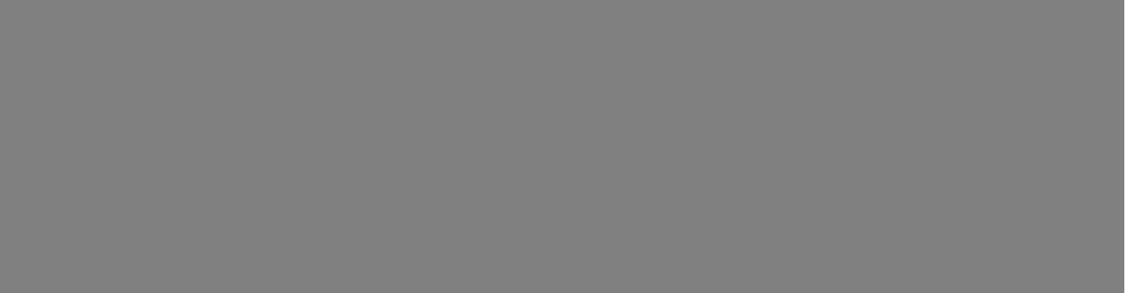 Assimétricas ou Anisocoria
-Trauma craniano.
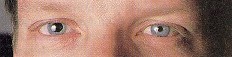 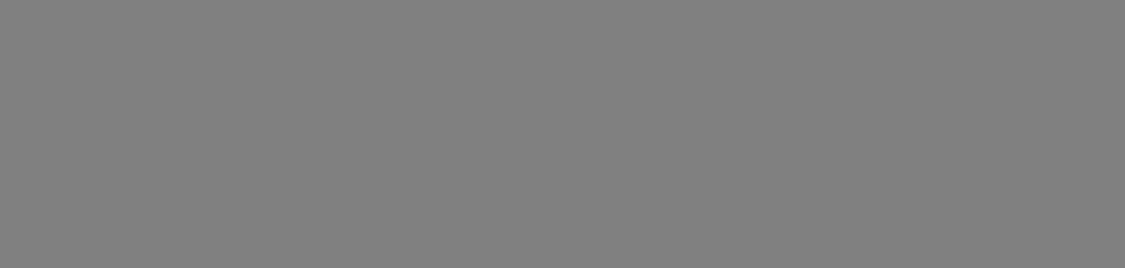 Avaliação de Sinais de  Apoio
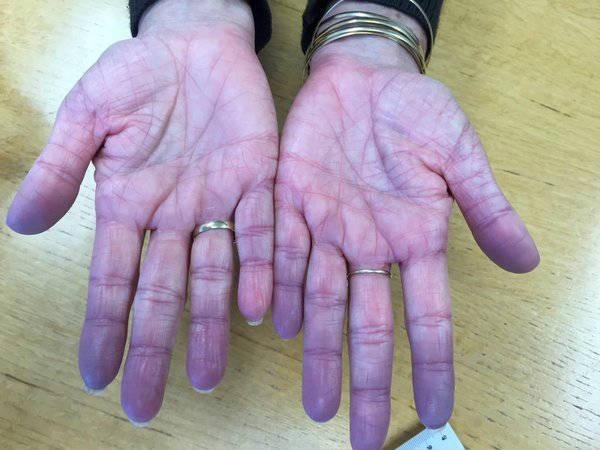 Cor da Pele
Cor azulada ou cianótica
Sinal de insuficiência respiratória, presença de  gás carbônico no organismo.

Pálida
Possível	sangramento	ou	obstrução	dos	vasos  sanguíneos para a área pálida.
Avaliando ABCD
A – Airway – Via Aérea
A cabeça e o pescoço deverão ser mantidas em  alinhamento e somente o queixo e o maxilar deverão  ser colocados para a frente.
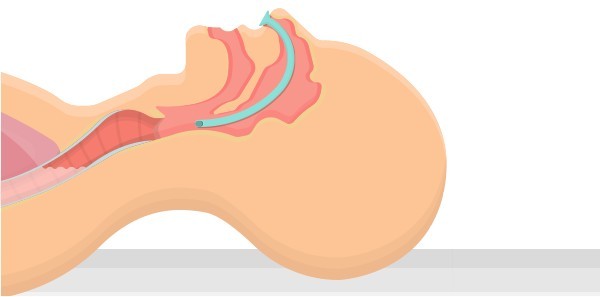 Avaliando ABCD
B – Breathing – Ventilação e oxigenação
Verifique se existe algum corpo estranho na cavidade oral, retirando-o e  realizando varredura digital (somente se a vítima estiver inconsciente).
-
-
Verifique se ela respira, VER – OUVIR – SENTIR; se negativo, faça  respiração boca-máscara.
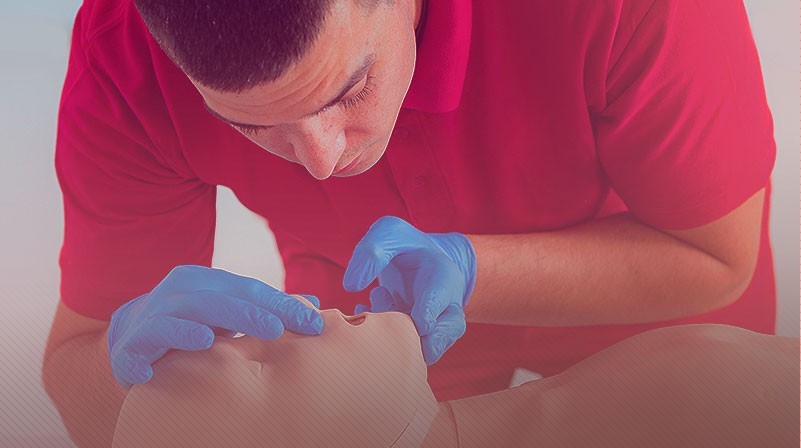 Avaliando ABCD
C – Circulation – circulação

Verifique o pulso radial, se ausente, verifique o pulso carotídeo.
Caso ausente, inicie a compressão cardíaca.
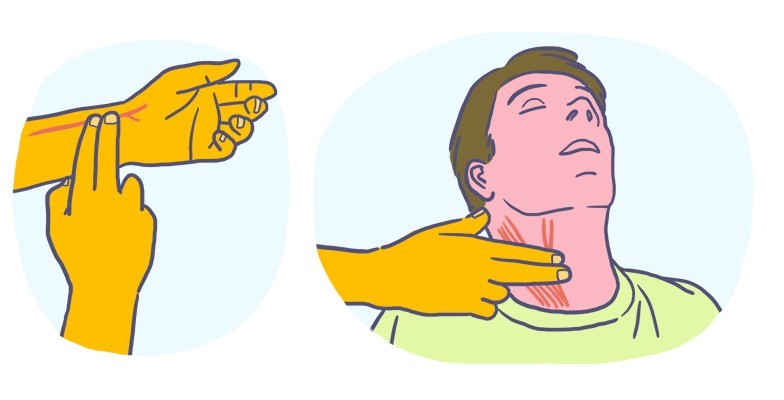 Avaliando ABCD
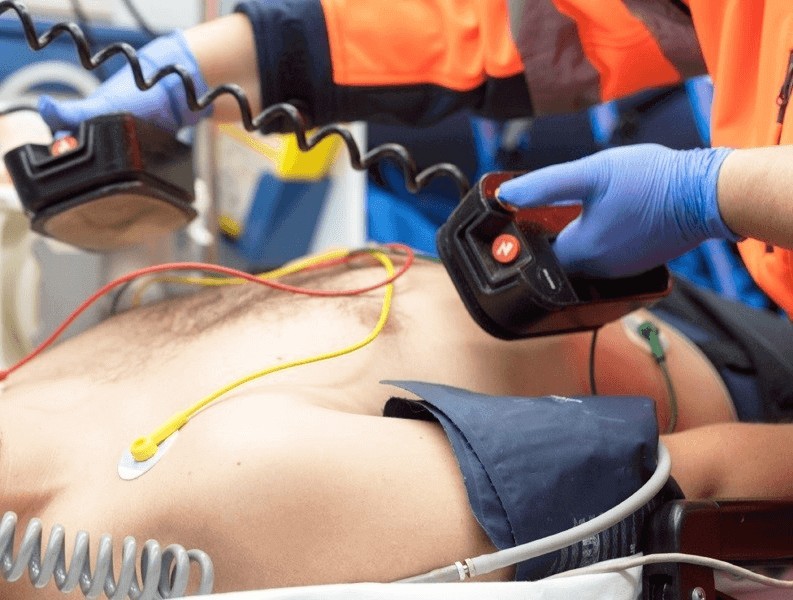 D – Desfibrilation – Desfibrilação  Ventricular

Está presente em muitas vítimas por  parada cardíaca e choque elétrico.
Deverá ser usado o desfibrilador  (cardioversor elétrico), a fim de  estabelecer o ritmo cardíaco.
Respiração
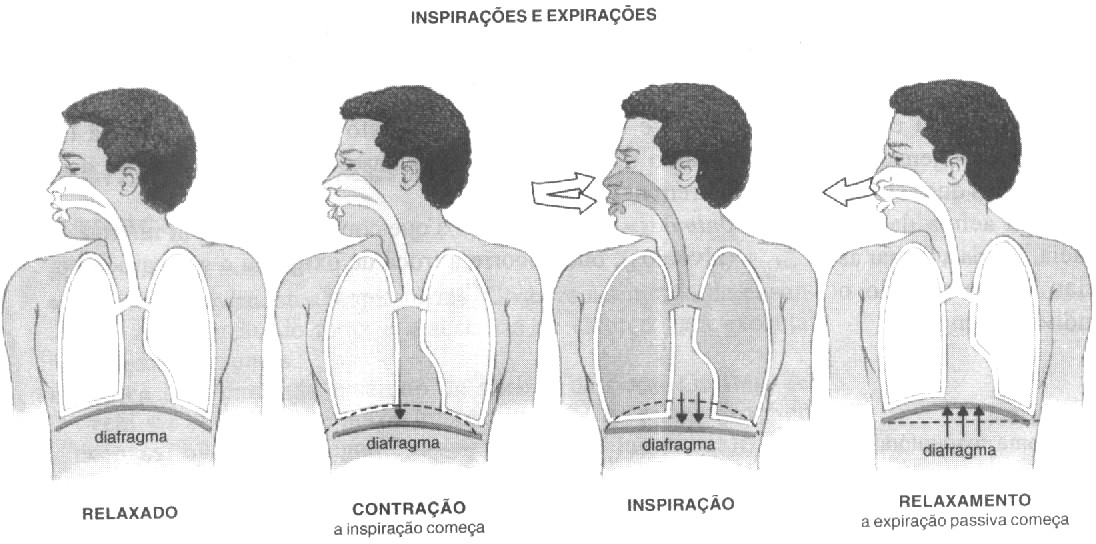 Ventilação
Volume Respiratório no adulto
Volume corrente em uma inspiração
500 ml
Volume reserva inspiratória	3.000 ml
Volume residual que permanecem nos  alvéolos e bronquíolos após expiração
1.200 ml
Respiração
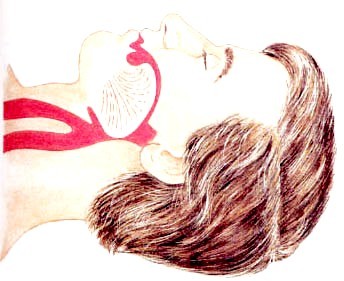 Obstrução das vias aéreas superiores

- Sinais, sintomas e causas :
•
•
•
•
•
Dificuldade respiratória  Ansiedade
Ronco - queda da língua
Gorgolejo - sangue, saliva e vômito  Pequenos objetos, próteses e dentes
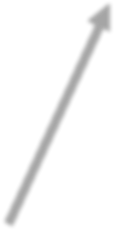 Respiração
Sinais de insuficiência respiratória
Narinas sempre expandidas  Respirando forte pela boca  Ruídos na respiração
Ritmo respiratório irregular ou acelerado  Inconsciência
•
•
•
•
•
Circulação
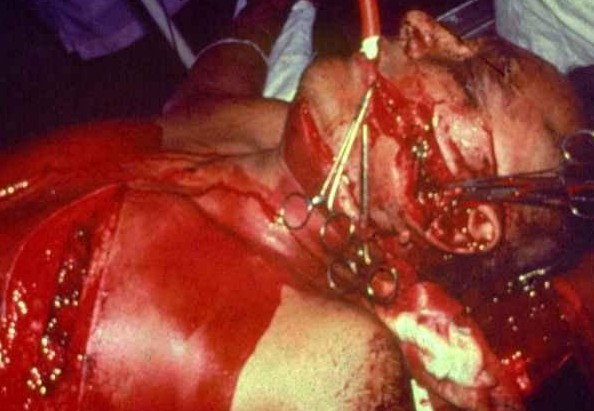 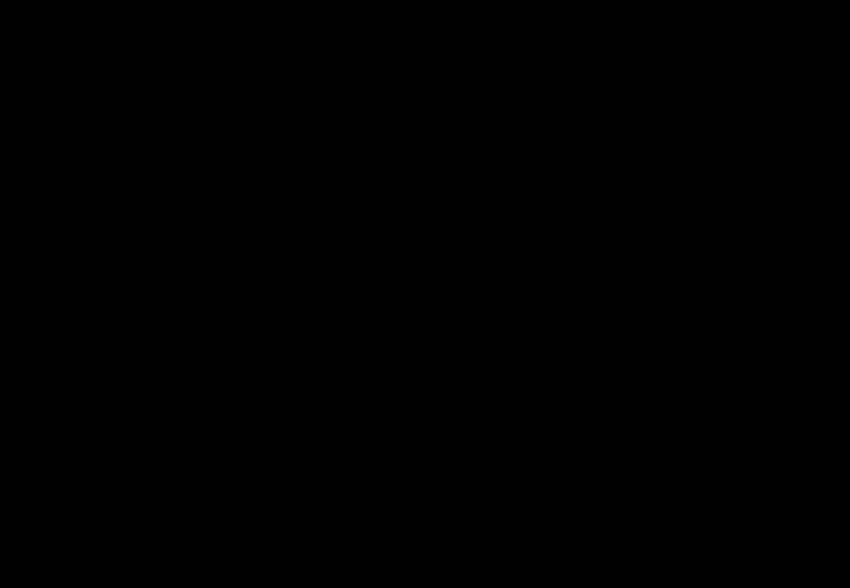 Hemorragias
Leves
Graves
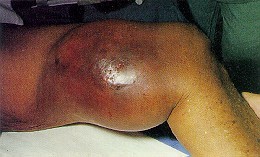 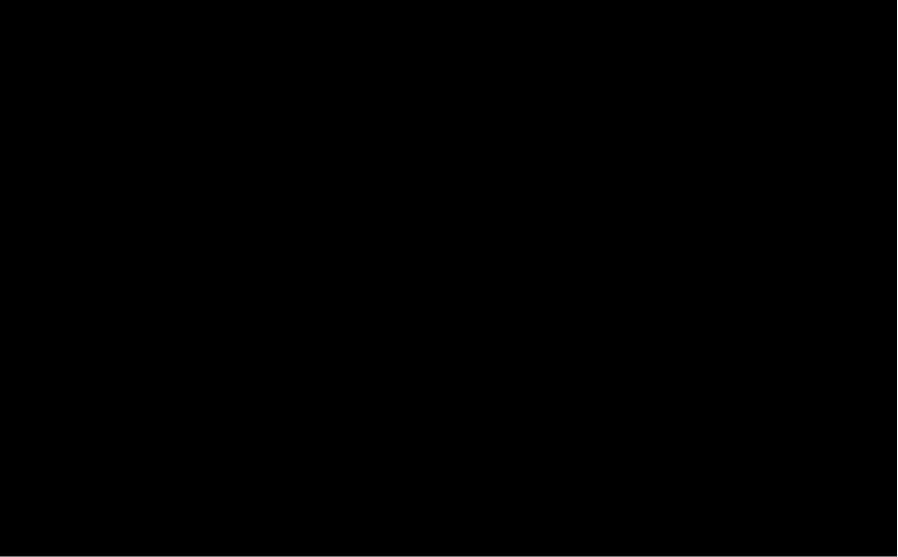 Internas
Externas
Circulação
Tipos de sangramentos
•
•
•
•
•
Boca  Nariz  Ouvido  Ânus  Vagina
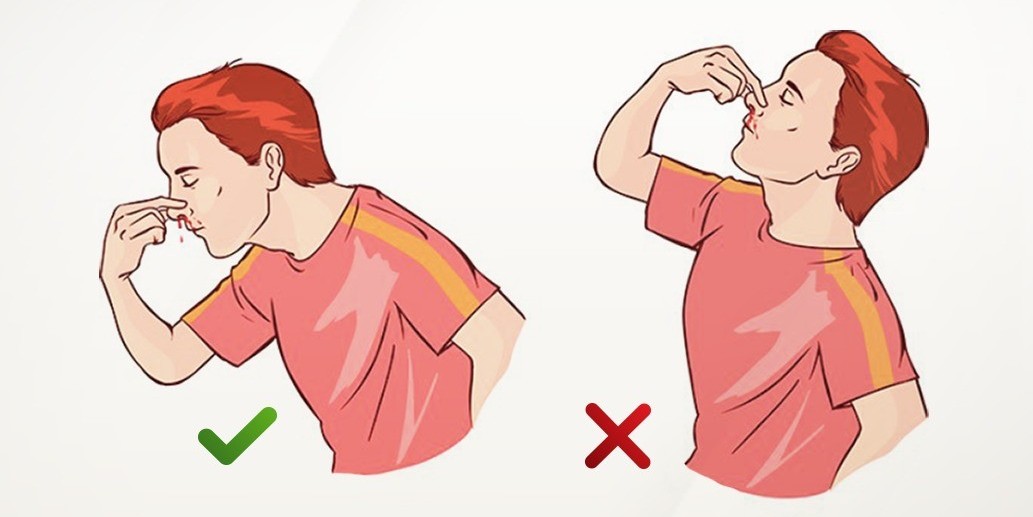 Circulação
O que fazer ?
Compressão direta sobre a lesão  Elevação do membro lesado  Compressão dos pontos arteriais
•
•
•
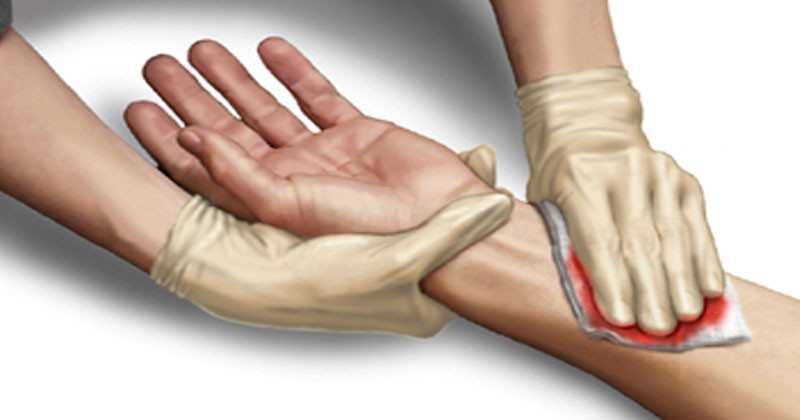 Relação sinais vitais/perda sanguínea  até 15% do volume sanguíneo, discreta  taquicardia
de 15% a 30 % , taquicardia e aumento da FR  de 30% a 40%,taquicardia, palidez e queda da  pressão
mais de 40%, taquicardia e pressão arterial  muito baixa
•
•
•
•
Circulação
Choque hipovolêmico ou hemorrágico

Choque é a reação do organismo ao fracasso do sistema  circulatório em fornecer sangue suficiente para todos os  órgãos vitais do corpo.
Circulação
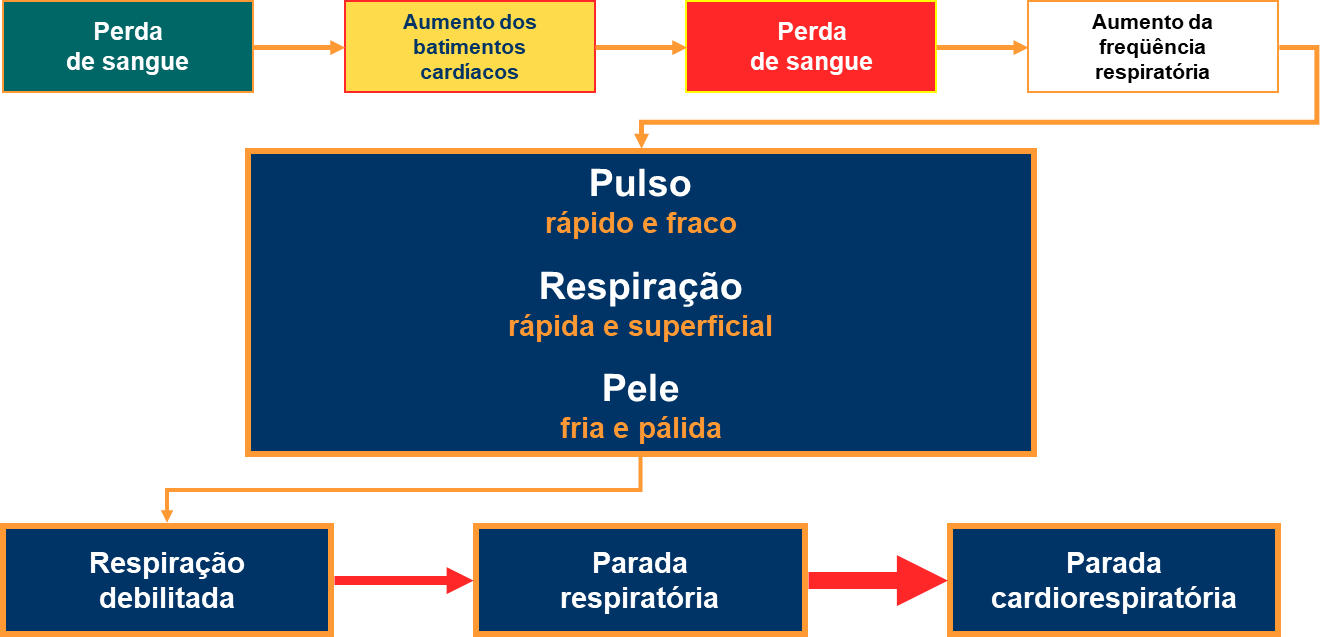 Circulação
Sinais de Parada Cardio-respiratória
Perda da consciência
Ausência de respiração
Ausência de pulso  Midríase ( Dilatação da Pupila)
•
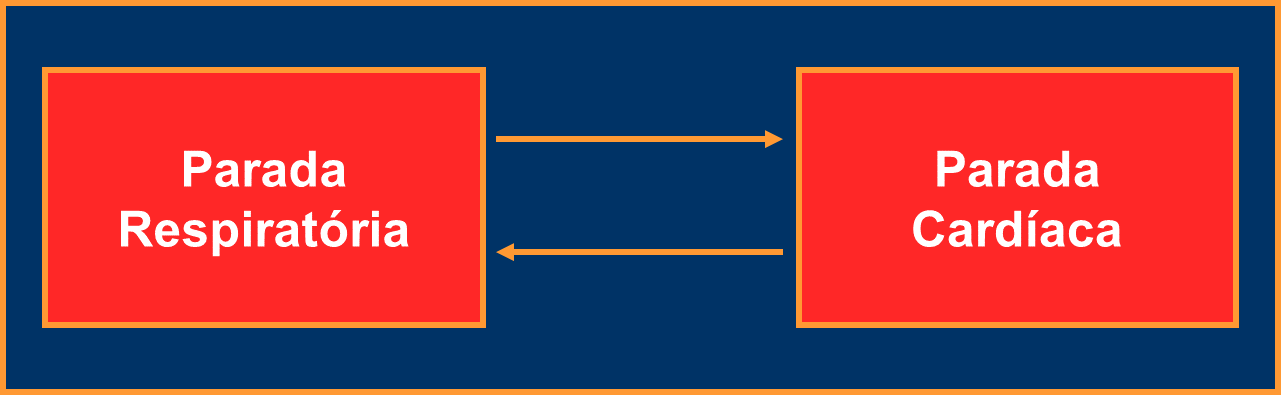 Reanimação  Cardiopulmonar
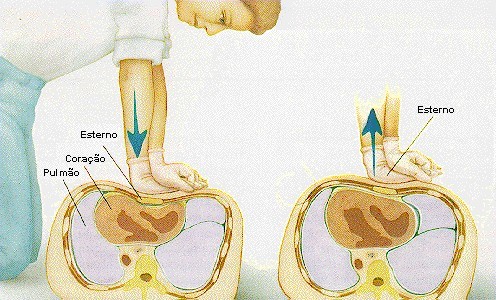 Protocolo  para Adulto
•
Em anteparo rígido, verifique as vias aéreas e  a respiração. Se estiver parado, faça 2  ventilações . Verifique o pulso e constate que  não há pulsação, faça 30 compressões  torácicas.
•
Ritmo 100 compressões por minuto
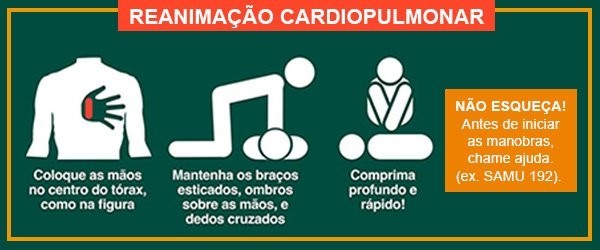 Reanimação  Cardiopulmonar
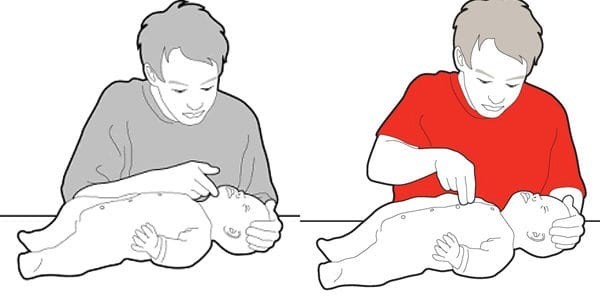 Protocolo para Crianças

Verifique as vias aéreas e a respiração. Se estiver parado, faça 2 ventilações;
Verifique o pulso e constate que não há pulsação, faça 30 compressões torácicas;
Ritmo 100 compressões por minuto.
Se a criança for menor de 01 ano, não force tanto a cabeça para trás e cheque o pulso.
•
Traumas na cabeça e na  coluna vertebral
Crânio e encéfalo
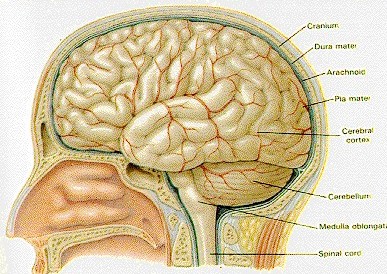 Crânio

Dura mater
Aracnóide  Pia mater


Córtex  Cerebral
Esse material foi desenvolvido pela Escola da Prevenção.

Caso você tenha adquirido em nosso site, ótimo. Obrigado por apoiar  nossa missão.

Conheça mais produtos em nosso site  www.escoladaprevencao.com

Ajude as empresas brasileiras que se dedicam a produção de conteúdo  na área de segurança do trabalho.

Obrigado!
Herbert Bento da Escola da Prevenção
Cerebelum
Tronco Cerebral  Medula
Traumas na cabeça e na  coluna vertebral
Sinais e Sintomas de Traumas na Cabeça
•
•
•
•
•
•
•
Inconsciência
Cortes profundos na cabeça  Tecido cerebral exposto  Edema e descoloração da pele  Pupilas desiguais
Sangramento pela orelha e pelo nariz  Alteração nos sinais vitais .
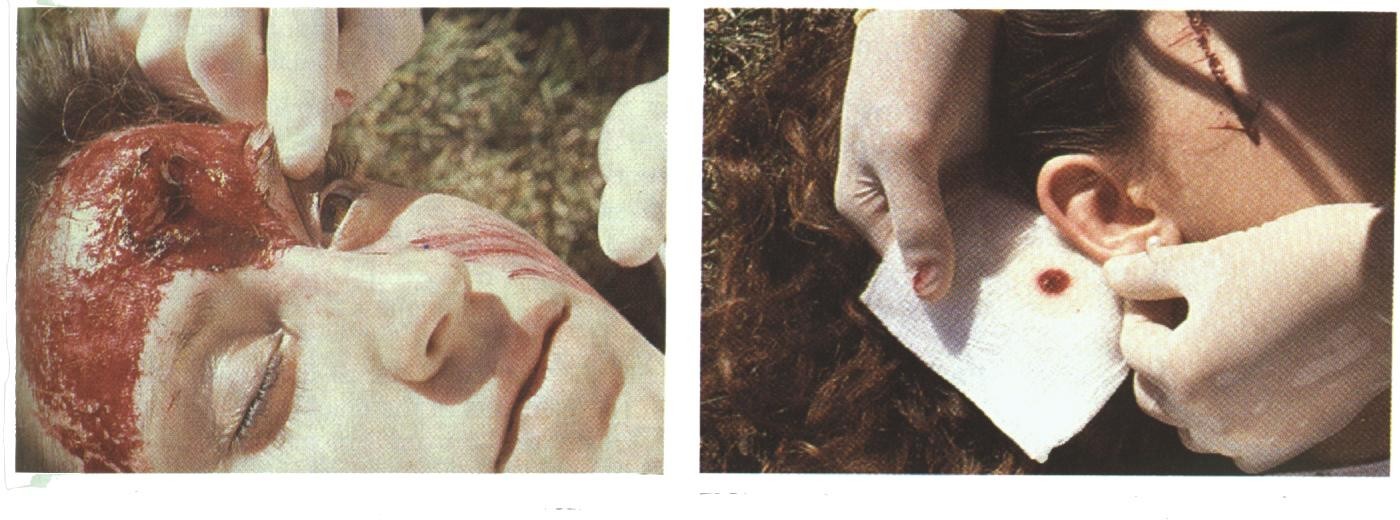 Traumas na cabeça e na  coluna vertebral
Cuidados no Trauma na Cabeça

Mantenha o paciente em repouso
Controle a hemorragia
Converse	com	o	paciente	para	perceber	alterações	no  nível de consciência
Faça curativos	nas feridas abertas
Traumas na cabeça e na  coluna vertebral
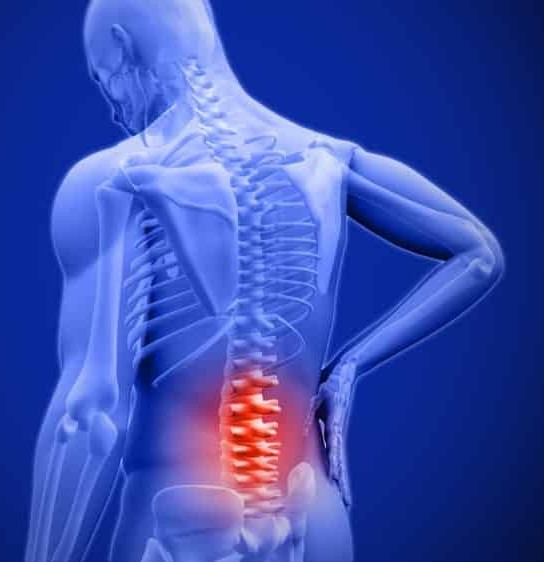 Sinais e sintomas do Trauma na Coluna  Vertebral
•
•
Dificuldade para respirar
Dormência,	fraqueza,	perda	de
sensibilidade	nos membros  Paralisia dos membros
•
•
Dor	e	muita	sensibilidade	na	parte
posterior do pescoço ou na coluna
Perda de controle da bexiga e do intestino
•